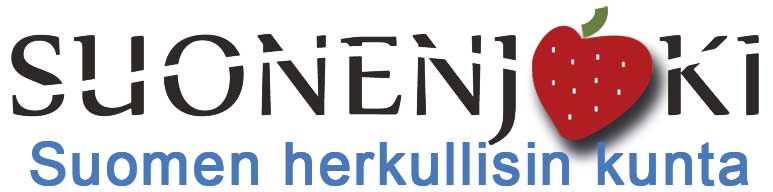 SG Tuva-koulutus
Päivittäinen ohjaus, opinto-ohjaus ja lukio-opetus 

Käytännöt ja vastuut
yhteistyökunnissa
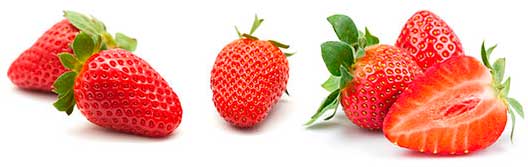 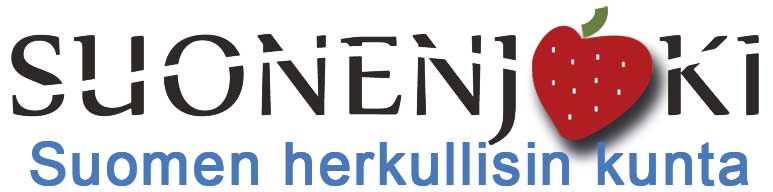 Päivittäinen ohjaus
Suonenjoki vastaa suurelta osin opiskelijan päivittäisestä ohjaamisesta.
Kuitenkin yhteisesti on sovittu päivittäisen opiskelijan ohjaamisen osalta seuraavaa: 
jokaisessa kunnassa on nimetty ohjaaja, joka huolehtii oman kunnan tuva-opiskelijoiden päivittäisen opiskelun sujumisesta. 
ohjaaja ottaa opiskelijat aamuisin vastaan paikkakunnan opiskelupaikkaan ja/tai ohjaa muuhun opiskeluympäristöön
toimii sovitulla tavalla poissaolojen suhteen: opiskelijan tavoittaminen ja läsnä-/poissaolojen kirjaus
huolehtii opiskelun teknisen puolen sujumisesta 
ja muutenkin siitä, että opiskelupuitteet ovat moitteettomat.
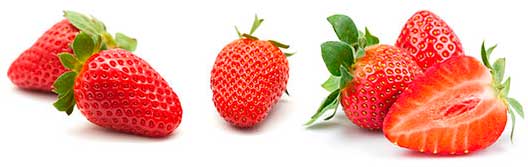 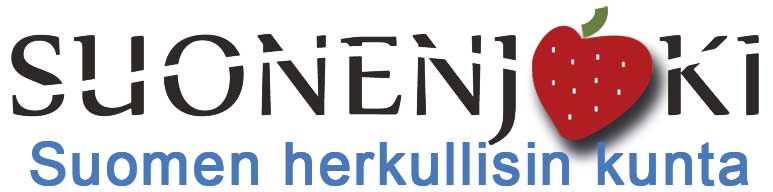 Opinto-ohjaus
Yhdessä on sovittu, että jokaisessa SavoGrown alueen kunnassa perusopetuksen oppilaan ohjaaja 
on mukana oman kunnan tuva-opiskelijoiden henkilökohtaisen oppimissuunnitelman laatimisessa opintojen aloitusvaiheessa 
toimii linkkinä tuva-opiskelijan ja aineenopettajan välillä arvosanojen korottamistilanteessa.  
tarjoaa yhteishakuvaiheessa tuva-opiskelijalle ohjausta 
huolehtii, että tuva-opiskelija saa tehtyä yhteishaun. 
Tuva-opintojen päättymisen jälkeen Suonenjoki seuraa tuva-opiskelijan jatko-opiskelupaikan vastaanottamista ja on kotikunnan opinto-ohjaajaan yhteydessä tarpeen mukaan.

Tuva-koulutuksen aikana vastuu opintojen etenemisestä ja jatkokoulutuksesta on Suonenjoella aina siihen saakka, kunnes tuva-opiskelija ottaa jatkokoulutuspaikan vastaan. Silloin vastuu (oppivelvollisuusikäisestä) opiskelijasta siirtyy kokonaan kotikunnalle. 
Kuitenkin tuva-ope ja kotipaikkakunnan oppilaan ohjaajan tekevät yhteistyötä tilanteen ja tarpeen mukaan.
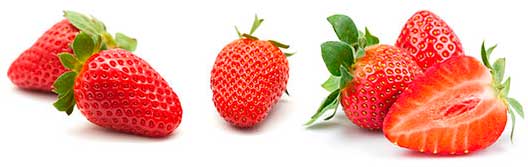 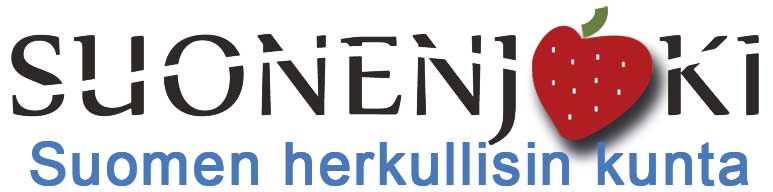 Seurantavastuu
Suonenjoen ohjaus- ja valvontavastuu koskee myös tilanteita, joissa oppivelvollinen aikoo keskeyttää tuva-koulutuksen. Suonenjoen tehtävänä on varmistaa, että oppivelvollinen saa riittävästi opinto-ohjausta hakeutumisvelvoitteensa täyttämiseksi siten, että oppivelvollisuuden suorittaminen voi jatkua keskeytyksettä.

Tarvittaessa oppivelvollinen ohjataan muiden palvelujen piiriin. 

Koulutuksen järjestäjä on velvollinen ilmoittamaan oppivelvollisen asuinkunnalle, jos oppivelvollisuuden suorittaminen keskeytyy.
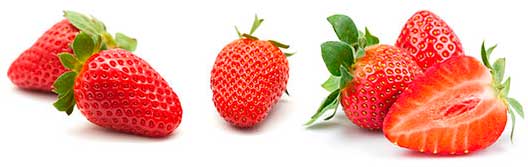 Lukio-opinnot ja opinto-ohjaus lukiossa
Lukiokunnat ovat Suonenjoki, Rautalampi, Vesanto ja Pielavesi. 
Jokainen lukio tekee oman suunnitelmansa eli valikoi opinnot, joille tuva-opiskelijan on mahdollista osallistua. Esimerkiksi Suonenjoella on sovittu, että tuva-opiskelijat osallistuvat lukio-opintoihin heti syyslukukauden alussa samalla kun tekevät opiskelu- ja urasuunnittelukurssia. 
Suonenjoen lukio päättää, mitkä Suonenjoen opinnoista on tarjolla myös etäopetuksena. Nuo Suonenjoen lukion etäopinnot ovat tarjolla Tervon ja Keiteleen tuva-opiskelijoille.

Opinnot ja opinto-ohjaus
Tuva-opiskelija osallistuu lukion opintoihin joko seuraamalla ja tutustumalla tai osallistumalla ja suorittamalla opintoja. Opintojen suorittamista suositellaan. Lukion opinto-ohjaaja ja aineenopettaja ohjaa tuva-opiskelijaa suoriutumaan opinnoista. 
Viime kädessä Suonenjoelta käsin työskentelevä tuva-opettaja huolehtii, että opiskelijan mahdollisuudet tutustua ja tehdä lukio-opintoja omalla paikkakunnalla onnistuvat.
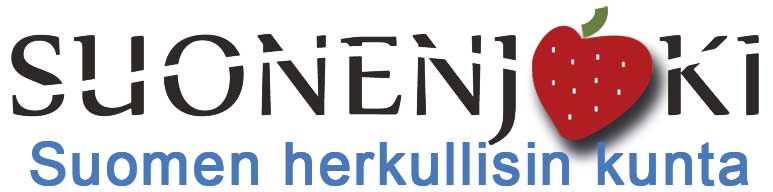 Lisätietoja
Sanna Kokander
Opettaja
044 758 1562
sanna.kokander@suonenjoki.fi

Johanna Vasiljev
Oppilaan ohjaaja
Johanna.vasiljev@suonenjoki.fi
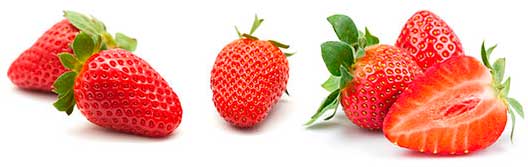